Openbaring 2,12-17

3e van 7 brieven

Aan: Pergamum
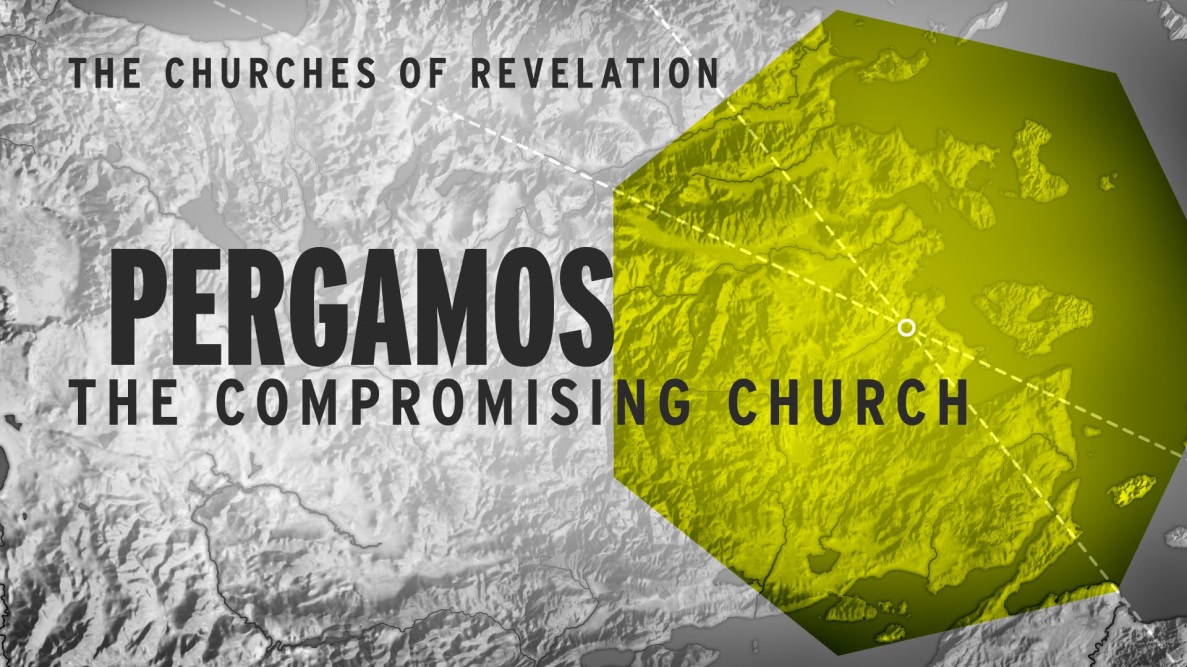 Jezus geeft gezondheidsraad
Bedum, 8 november 2015
Ds. Marten de Vries
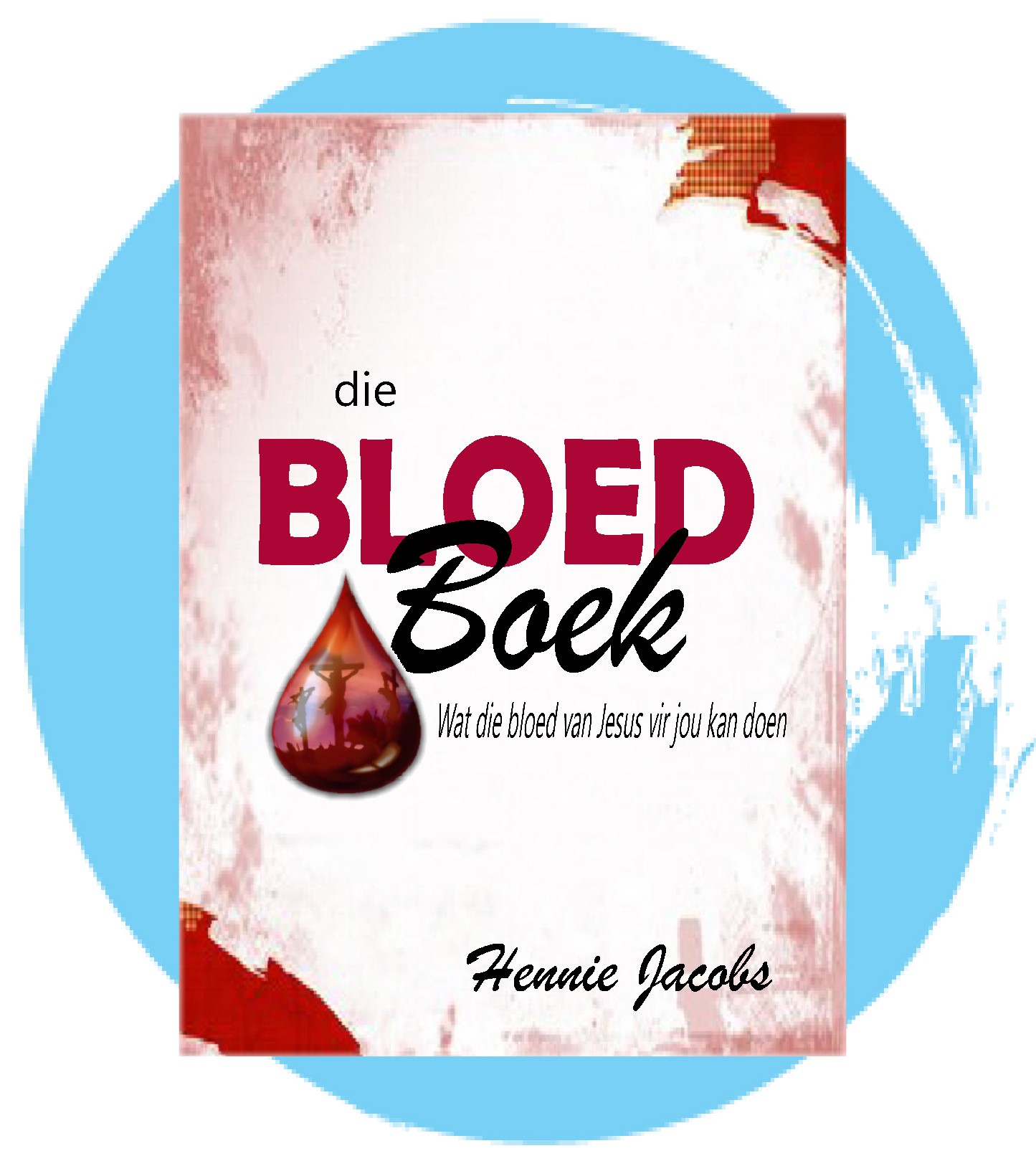 ‘Spekkie voor z’n bekkie’?

Jezus heel anders?

Weet wat je eet

Geen vlees maar manna
Jezus geeft gezondheidsraad
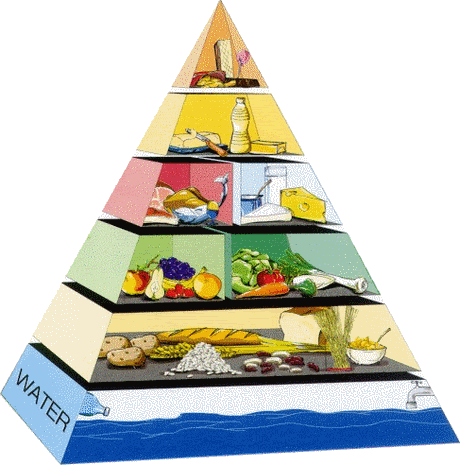 Laat offervlees staan

Eet meer manna
Jezus geeft gezondheidsraad
De vorm van een troon
‘De heiland’ en de drank
Trouw wordt gewaardeerd
Martelaar door ‘martyria’

Moet je het geloof overal bij halen?
Verleiden met mooie meiden
Het is een schandaal!
Niet ‘voortwoekeren’ maar ‘doorgroeien’
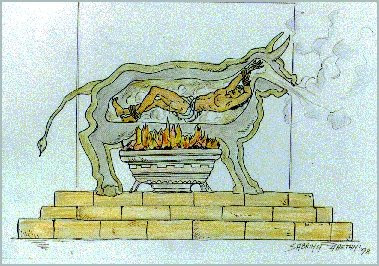 Laat offervlees staan
Het mes snijdt aan twee kanten
Rood vlees in plaats van witte korrels
Onuitwisbaar gegraveerd
Je identiteit: Jezus
Jezus onschuldig doorstoken
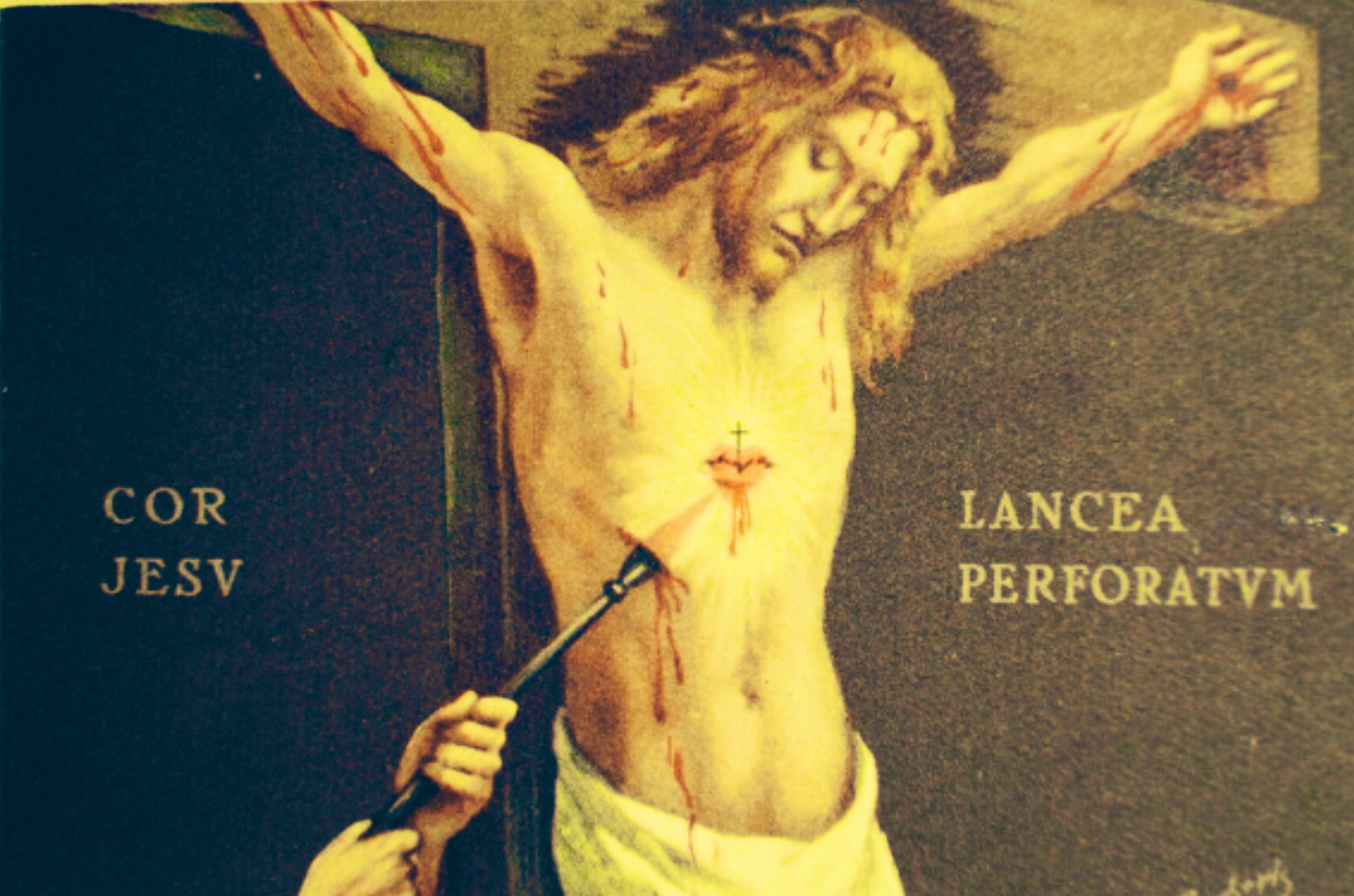 Eet meer manna